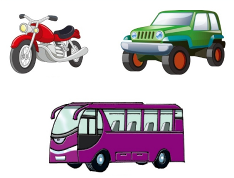 人教精通版五年级下册
Unit2 Can I help you?
WWW.PPT818.COM
>>Review
Think and say
What does Yang Ming want to buy?
How much is it?
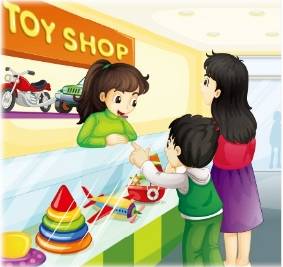 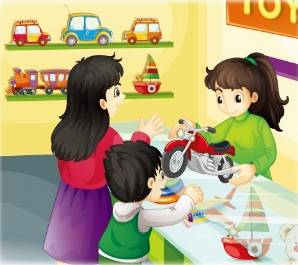 >>Lead-in
Free talk
There are so many kinds of toys. Do you know them? Which do you like?
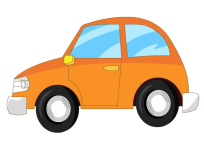 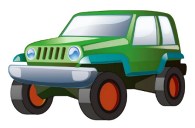 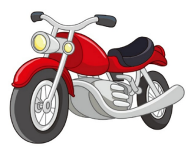 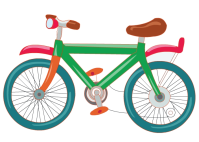 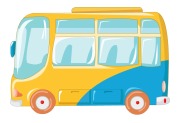 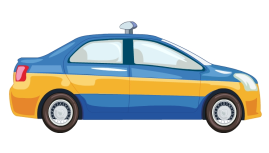 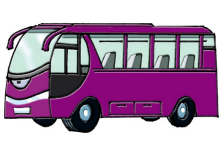 >>Presentation
Look and say
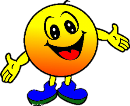 I like …
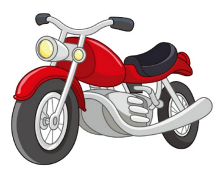 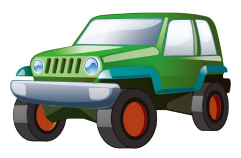 jeep
motorbike
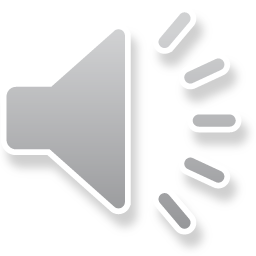 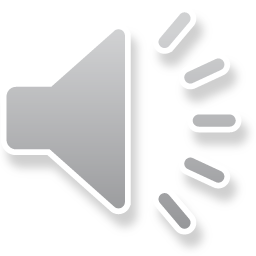 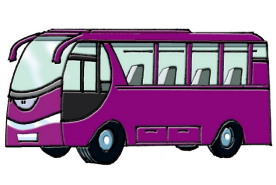 coach
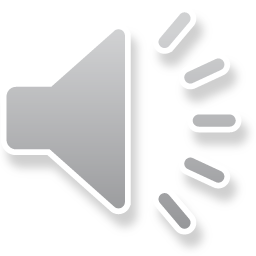 >>Presentation
Look and say
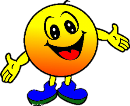 I like …
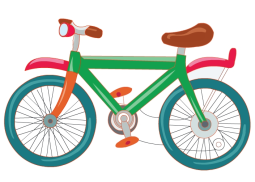 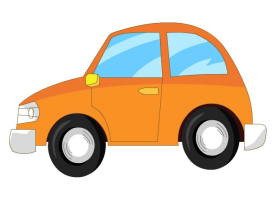 bike
car
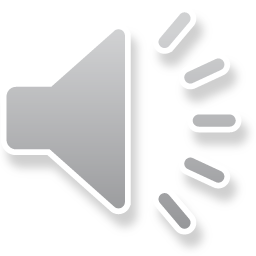 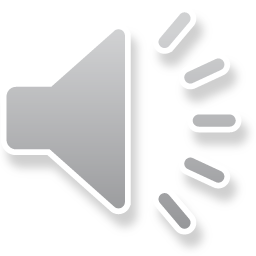 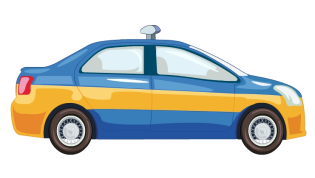 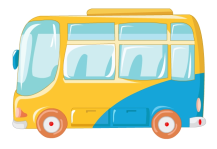 taxi
bus
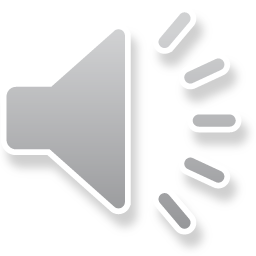 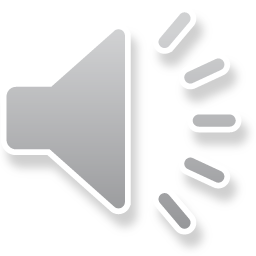 >>Presentation
Look and say
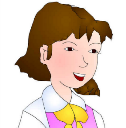 What can I do for you?
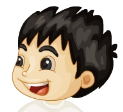 I want to buy a motorbike.
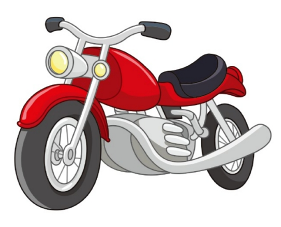 ￥85
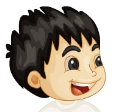 How much is it?
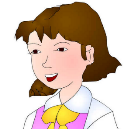 It’s eighty-five yuan.
>>Presentation
Look and say
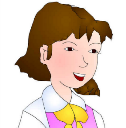 What can I do for you?
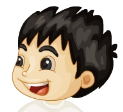 I want to buy a jeep.
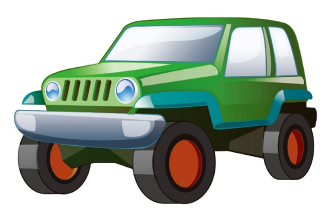 ￥79
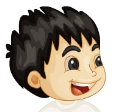 How much is it?
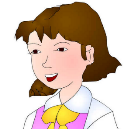 It’s seventy-nine yuan.
>>Presentation
Look and say
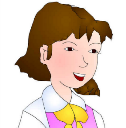 What can I do for you?
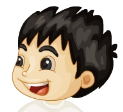 I want to buy a coach.
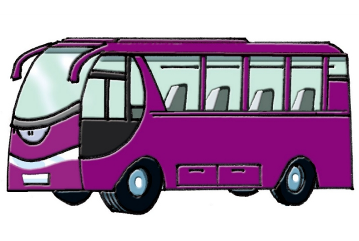 ￥98
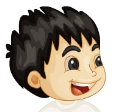 How much is it?
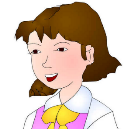 It’s ninety-eight yuan.
>>Practice
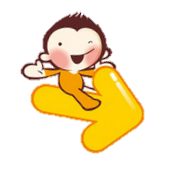 Game 1
魔法手指
coach
jeep
motorbike
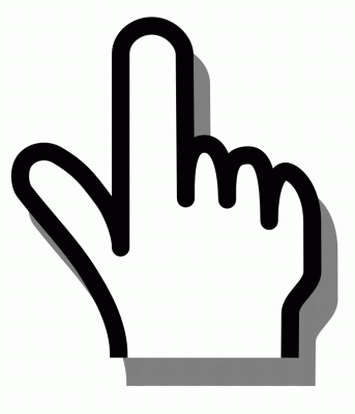 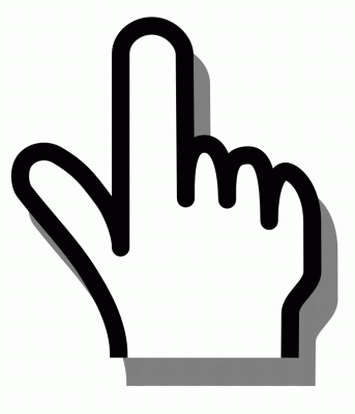 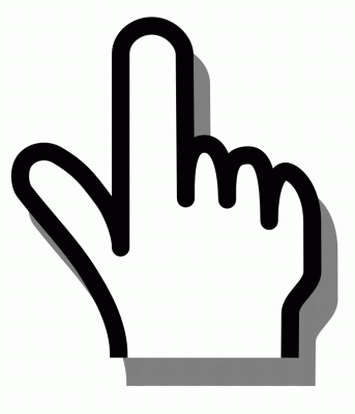 taxi
bus
bike
car
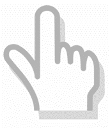 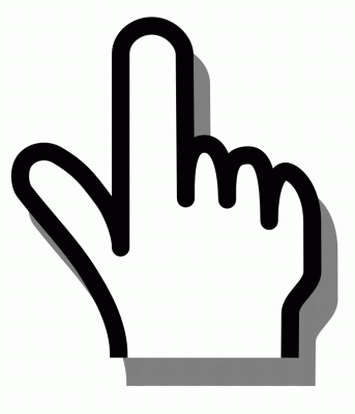 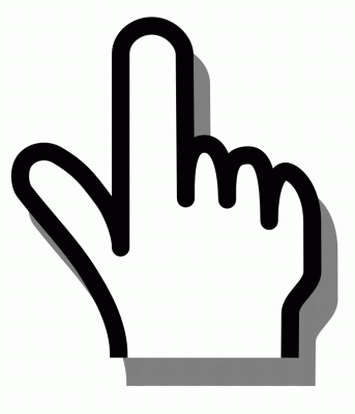 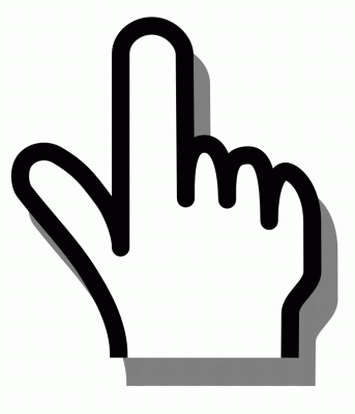 >>Practice
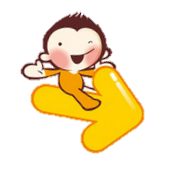 Game 2
眼力与记忆力
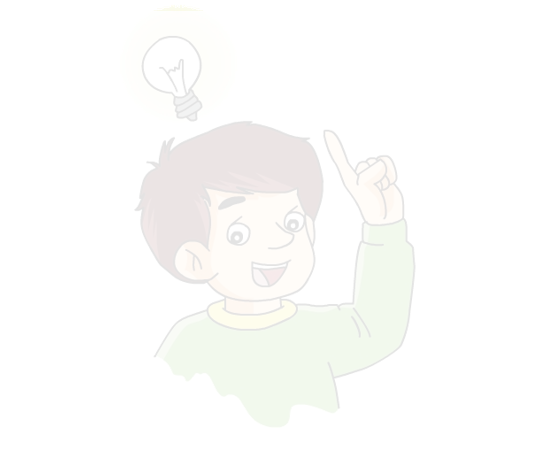 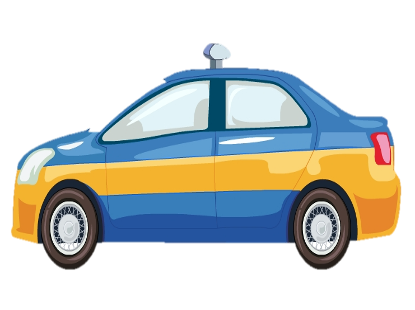 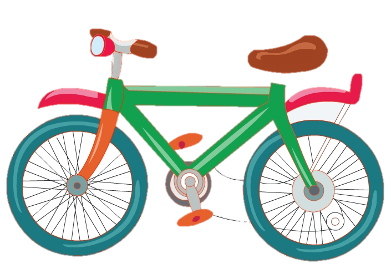 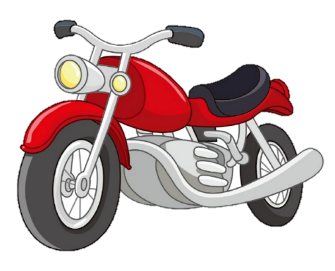 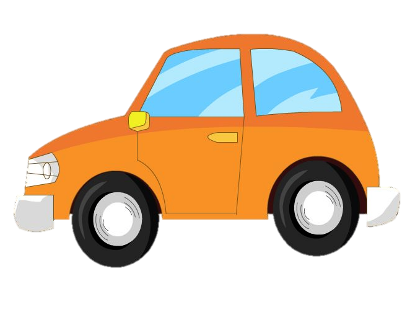 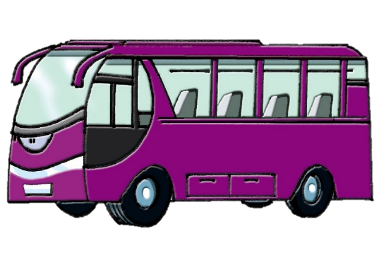 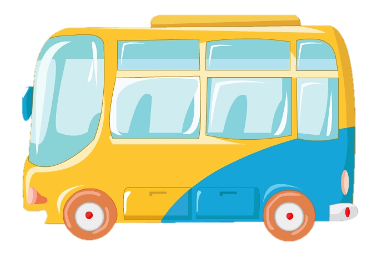 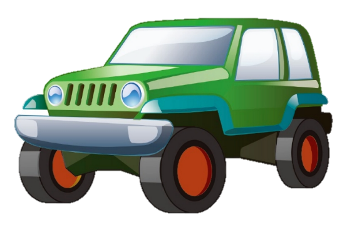 >>Practice
Let’s talk
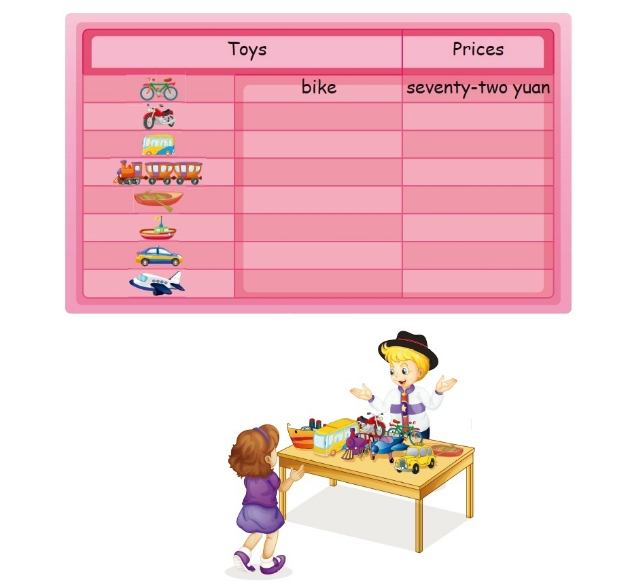 What can I do for you?
It’s seventy-two yuan.
1
3
I want to buy a bike. How much is it?
2
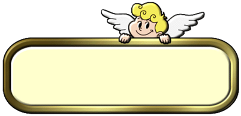 >>Practice
Write and Act
A: What can I do for you? /  
     Can I help you?
B: I want to buy ... 
     How much is it?
A: It’s ... yuan.
B: OK. I’ll take it.
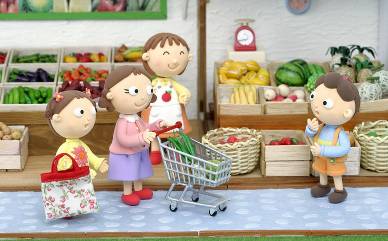 >>Practice
Let’s chant
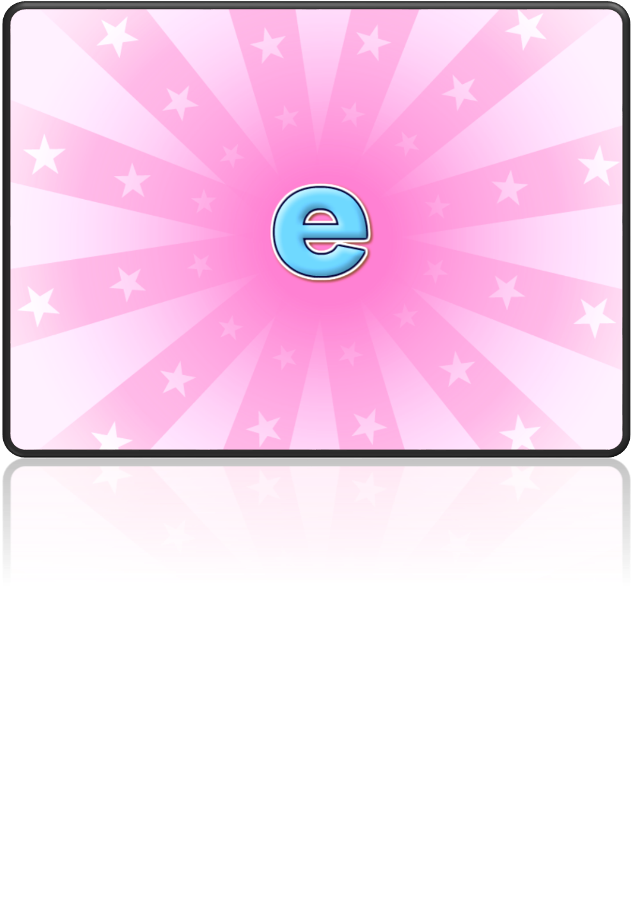 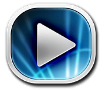 >>Summary
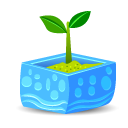 1.本课的重点单词：
motorbike
jeep
coach
car
bus
bike
taxi
2.本课的重点句型：
—What can I do for you?
—I want …
—How much is it?
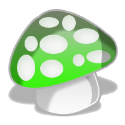 —It’s … yuan.
>>Homework
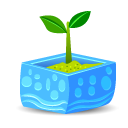 1.观看课文动画，按照正确的语音、语调朗读课文对话。2.在四线三格中正确抄写本课的新单词，不少于5遍。
3.预习 Lesson11。
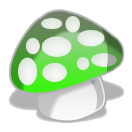